Overview
Manajemen Keuangan
Ir. Indah Widowati,MP
Heni Handri Utami,SP,.MM
Manajemen Keuangan
Working Capital
.
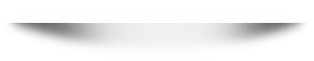 01
Capital budgeting
02
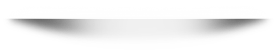 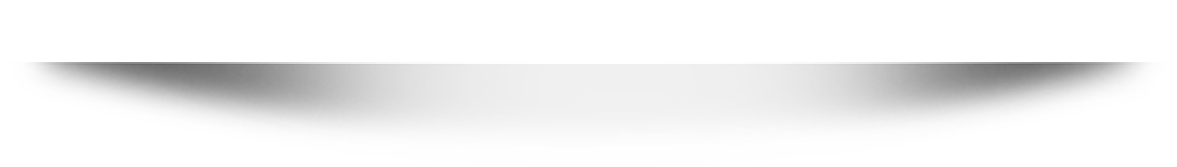 Investment
03
Financing
04
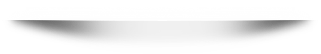 Konsep Dasar
Pasar Modal 
(Financial Market)
Risiko dan Return 
(Risk and Return)
Nilai Waktu Uang 
(Time Value of Money)
Analisis Laporan Keuangan (Financial Statement Analysis)
Sumber Modal dan Biaya Modal
Surat Berharga
Sumber Modal sendiri,surat berharga,utang
Biaya Modal Tertimbang
Saham dan Obligasi
Penganggaran Modal
Estimasi Arus Kas
Kelayakan Investasi
Konsep Dasar
Struktur Modal
Struktur Modal Optimal
Leverage
Pengelolaan Aset
Manajemen Kas
Manajemen Modal Kerja
Manajemen Piutang
Manajemen Sediaan
Working Capital
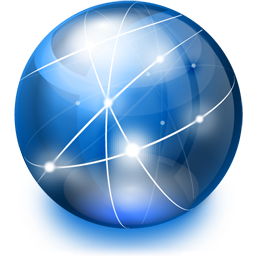 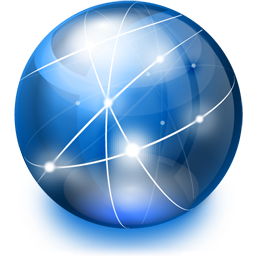 Investasi jangka pendek 
 tetap memperhatikan likuiditas
Mendekati zero capital tanpa menghambat operasi
Sediaan (inventory)  Just in time
Manajer perlu mengelola working capital
Piutang dagang (account receivable)
Modal untuk day to day activity
Kas  membuat budget kas
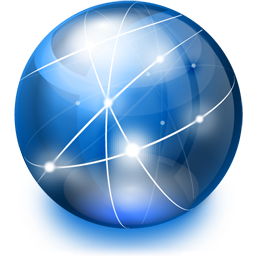 Capital Budgeting
Menganalisis tambahan aset 
(gedung, alat, kendaraan, membeli tanah)
Modified
Internal
Rate of
Return
Discounted
Payback
Period
Net Present
Value
01
02
03
Investment
Portofolio.
Long term investment
Risk management
Investasi pada saham, obligasi, real investment
Financing
Minimize 
cost of fund
Menerbitkan 
saham dan obligasi
Utang di Bank
Perhatikan leverage (perbandingan antara 
utang dan modal sendiri)
“High return high risk, low return low risk”
UTANG
Value Generation Era
AKTIVITAS:
FINANCING
INVESTING
CAPITAL BUDGETING
WORKING CAPITAL
OPTIMAL LEVERAGE
EKUITAS
WACC TERENDAH
EVA
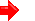 BIAYA-BIAYA
SHAREHOLDER
VALUE
PROFIT
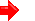 Harga 
Saham
PENJUALAN
+
SOCIAL
RESPONSIBILITY
TIME VALUE OF MONEY
SECURITIES MARKET
RISK AND RETURN
FINANCIAL REPORT
Economic Value Added
“KOMPENSASI MANAGEMENT
 BERBASIS EVA”
Laba bersih yang telah  memperhitungkan semua biaya  termasuk biaya modal
Nilai (Value) yang diciptakan oleh seluruh manajer dalam 1 perusahaan
EVA = NOPAT – BIAYA MODAL
EVA = { EBIT ( 1-TAX ) } – ( MODAL X BIAYA MODAL )
Contoh: 
 EBIT Rp 100 juta
 Utang Rp Rp 200 juta bunga 10%
 Ekuitas Rp 200 juta, cost of fund 8%
 Tax 40%
EVA = (100 (1 - 0,4) – ((200 * 0.1)+ (200 * 0,08)) = 60 – 36 = 24 juta
Agency Problem
Conflict of Horizon
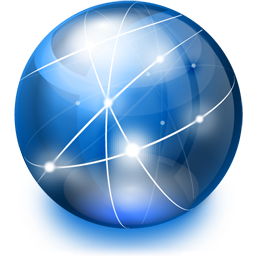 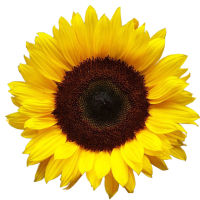 Keputusan 
jangka pendek
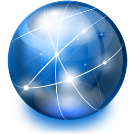 Conflict of Interest
Keputusan
jangka panjang
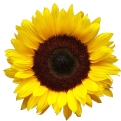 Manajer
Pemegang 
Saham
mementingkan 
diri sendiri
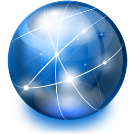 Mementingkan
perusahaan
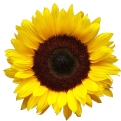 Mengatasi 
Agency Problem
Pemegang saham  intervensi langsung dengan manajer
Kompensasi
Penghargaan dengan dasar kinerja jangka panjang

Penghargaan berupa pemberian saham perusahaan
Pemegang saham (bisa mempekerjakan profesor dari universitas terkenal)  berdiskusi dengan manager dan memberi saran kepada manajer dlm menjalankan perusahaan